Пристигна пролетта ПРВО ОДДЕЛЕНИЕ
Даниела Цветковска 
Одделенски наставник
ОУ ,, Александар Турунџев,, с. Кукуречани
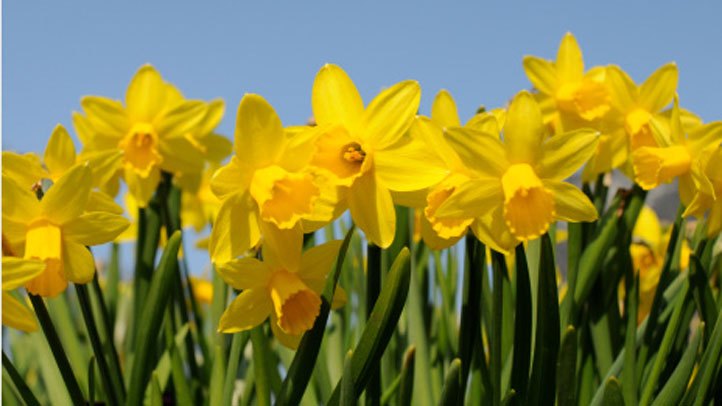 весници на пролетта
кокиче                                                 качунка
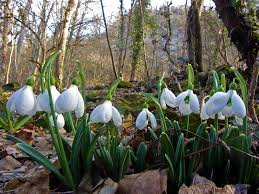 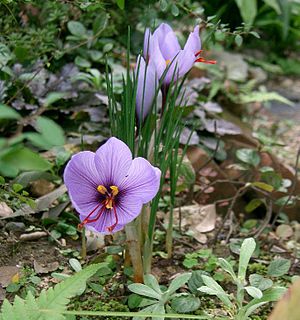 ПТИЦИТЕ ПРЕСЕЛНИЦИ СЕ ВРАТИЈА ОД  ЈУГ
ШТРК                                                             ЛАСТОВИЧКА
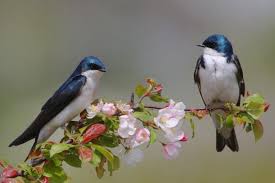 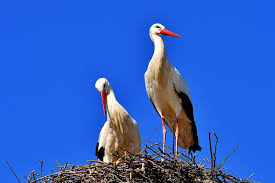 СОНЦЕТО ПОСИЛНО ГРЕЕЕ
ПРОЛЕТНО ОВОШЈЕ
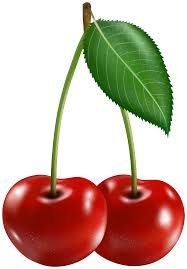 ДРВЈАТА ЦУТАТ
ИНСЕКТИТЕ СЕ БУДАТ ОД ЗИМСКИ СОН
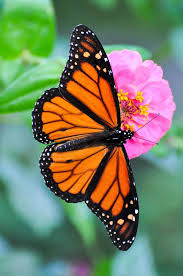 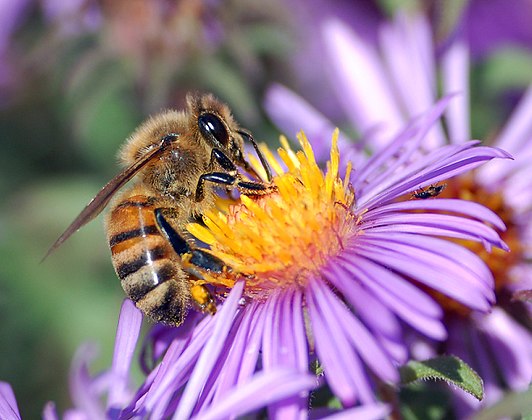 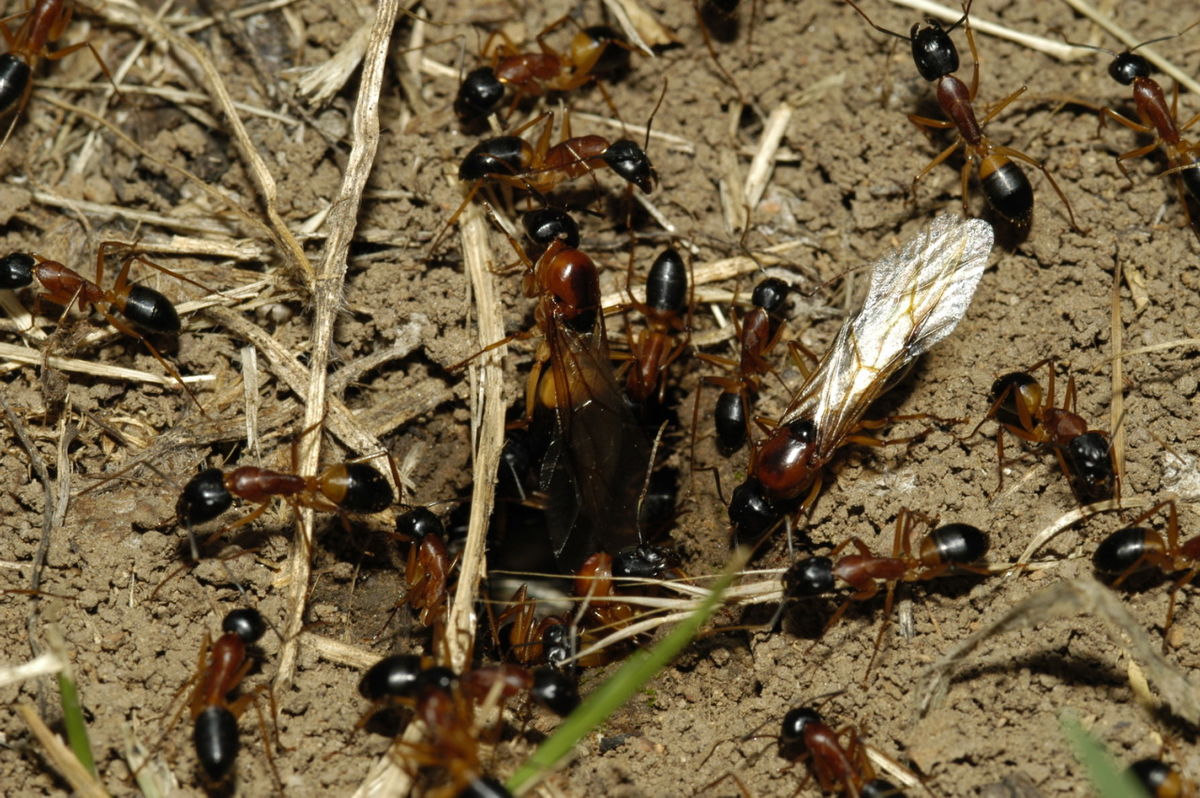 ПРОЛЕТТА Е ГОДИШКО ВРЕМЕ КОГА СЕ БУДИ ЦЕЛАТА ПРИРОДА
По твој избор нацртај еден весник на пролетта